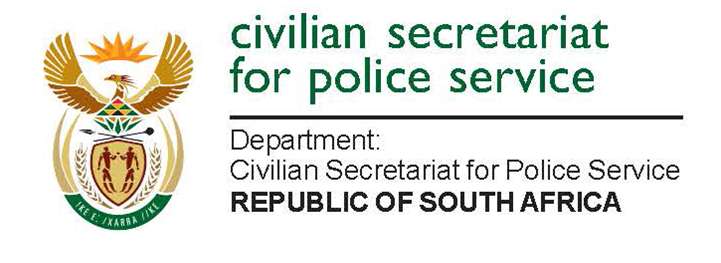 CRIMINAL LAW (FORENSIC PROCEDURES) AMENDMENT BILL, 2022
PRESENTATION TO THE PORTFOLIO COMMITTEE ON POLICE 
16 February 2022
CIVILIAN SECRETARIAT FOR  POLICE SERVICE
PRESENTATION OVERVIEW
Background and Introduction
Summary of the Bill
BACKGROUND AND INTRODUCTION
The Criminal Law (Forensic Procedures) Amendment Act, 2013 (Act No. 37 of 2013) (“Act”) provides for among other provisions, the taking of buccal samples from all persons who have been convicted of a sentence of imprisonment in respect of any offence listed in Schedule 8 of the Criminal Procedure Act, 1977, (for example murder, rape, sexual assault, any sexual offence against a child or a person who is mentally disabled, child stealing, etc.) within a period of two years from the date of commencement of the Act. There was no possibility to extend the transitional period of two years in terms of the Act.
The Act commenced on 27 January 2015 and the period of two years determined in the Act expired on 26 January 2017. However, the police service was not able to complete the process of the taking of buccal samples from all convicted Schedule 8 offenders within the period of two years provided for in the Act.
BACKGROUND AND INTRODUCTION
e
This failure resulted in a large number of persons convicted and sentenced for imprisonment in respect of Schedule 8 offences,  upon having served their sentences to be released without DNA samples having been taken from them.
Following the expiry of the transitional period of two years, it became necessary to amend the Act in order to again empower authorised members  of the police service to take buccal samples from convicted Schedule 8 offenders serving sentences of imprisonment . 
A significant obstacle encountered by the police in taking buccal samples from such persons serving sentences was the refusal by such person to have their buccal samples taken. This clearly is as a result of the fear that they could be linked with other unsolved cases where their DNA samples have not been taken before.
The Bill also proposes to address this obstacle.
BACKGROUND AND INTRODUCTION
Notice was given in terms of Rule 276(1)(b) of the Rules of the National Assembly that the Minister of Police intends to introduce the Criminal Law (Forensic Procedures) Amendment Bill, 2021 (Bill), in the National Assembly. 
A summary of the Bill was simultaneously published in Gazette No. 45616, on 10 December 2021(Notice 708 of 2021).
[Speaker Notes: Taking DNA samples, analyzing it and using it as a tool to investigate and prove the commission of especially serious violent crime and crimes against women and children have globally been recognized as indispensable.]
SUMMARY OF THE BILL
CLAUSE 1 OF THE BILL
Provides that any word or expression to which a meaning has been assigned in the Criminal Law (Forensic Procedures) Amendment Act, 2013, bears the meaning so assigned thereto.

CLAUSE 2(a) OF THE BILL
Substitutes section 7(7) of the Act for a provision identical to the previous subsection (7), but without a limitation to the period allowed to take buccal samples of persons convicted for Schedule 8 offences.
SUMMARY OF THE BILL
The proposed subsection (7)(a) provides for the taking of buccal samples from any person serving a sentence of imprisonment in respect of any offence listed in Schedule 8 of the Criminal Procedure Act 51 of 1977 – 

before the release of the person, if the buccal sample had not already been taken upon his or her arrest;
before the release of a person either on parole or under correctional supervision by a court. 

The proposed subsection (7)(b) provides that the National Commissioner of Correctional Services must report the prescribed information of Schedule 8 offenders to the National
SUMMARY OF THE BILL
Commissioner of the South African Police Service at least three months prior to the planned release date of such persons. Furthermore, to also report on the implementation of the requirement for taking of buccal samples from convicted Schedule 8 offenders, on a quarterly basis. 
The proposed subsection (7)(c) requires the National Commissioner of the South African Police Service on a quarterly basis to submit a report to the Minister on the progress made concerning the taking of buccal samples from convicted schedule 8 offenders.
(The obligatory taking of DNA samples from 31 January 2022, should lead to a situation where eventually it would become unnecessary to use section 7(7) as DNA samples should have been taken upon arrest).
SUMMARY OF THE BILL
CLAUSE 2(b) OF THE BILL
Proposes the insertion after Section 7(7) of the Act, the following subsections:
Subsection (7A), which provides for the lodging of an application by the National Commissioner of the South African Police Service to a judge or a magistrate for a warrant against a convicted Schedule 8 offender who refuses to submit to the taking of his or her buccal sample. 
Subsection (7B), which provides, in order to ensure the enforcement of an obligation for taking of buccal samples, that an authorised person assisted by correctional officials, may use minimum force against a person who refuses to submit to the taking of a buccal sample.
SUMMARY OF THE BILL
Subsection (7C), requiring the National Commissioner 	of the South African Police Service, in consultation with the 	National Commissioner of Correctional Services, to issue 	and publish in the Gazette National Instructions 	regarding the use of minimum force contemplated in 	subsection (7B).
Subsection (7D), which provides that the provisions of section 32(5) and (6) of the Correctional Services Act, 1998, relating to use of force apply with the necessary changes to the use of force requirement as provided for in the proposed subsection (7)(B) in the Bill. (Requirement of a medical examination and treatment after use of force and reporting to the Inspecting Judge of any use of force).
Thank You